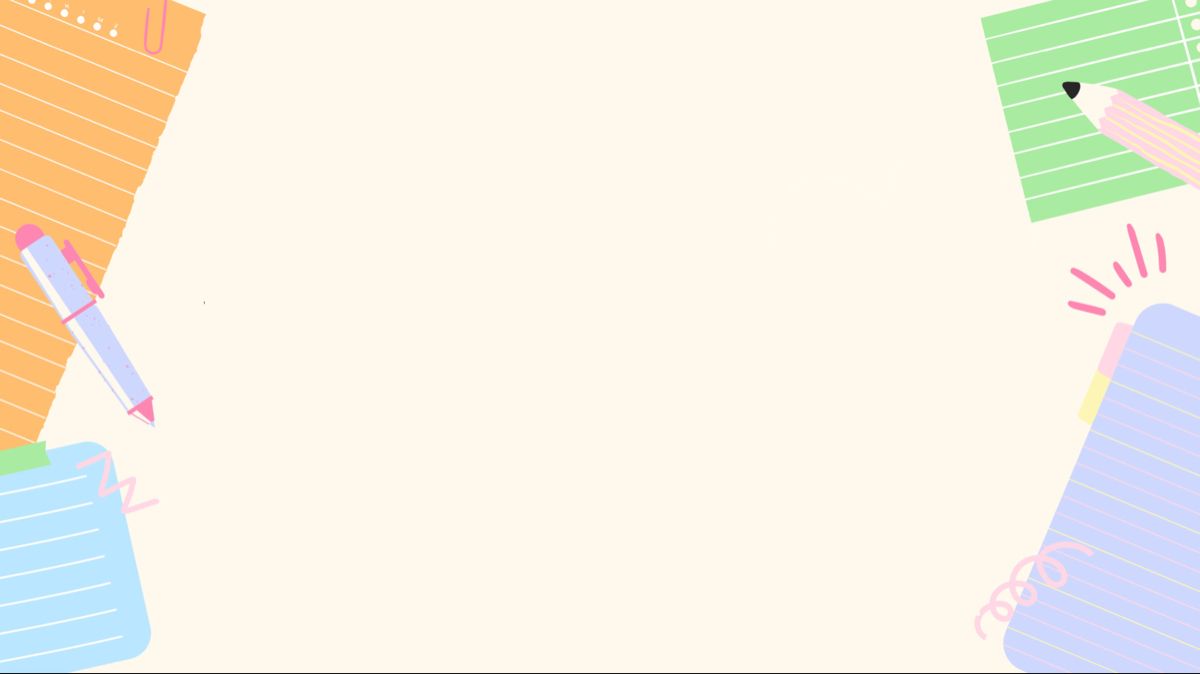 UBND QUẬN LONG BIÊNTRƯỜNG MẦM NON HOA MỘC LAN
bai THUYẾT TRÌNH
“Biện pháp UDCNTT và các phần mềm cho trẻ mẫu giáo 5 – 6 tuổi 
trong trường mầm non”
Tác giả: Lê Thị Kim Hoa
Chức vụ: Giáo viên
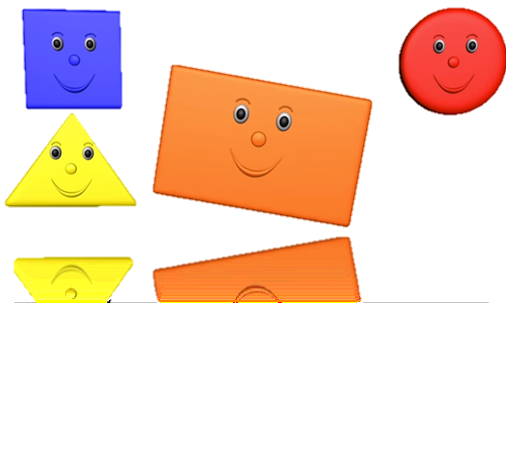 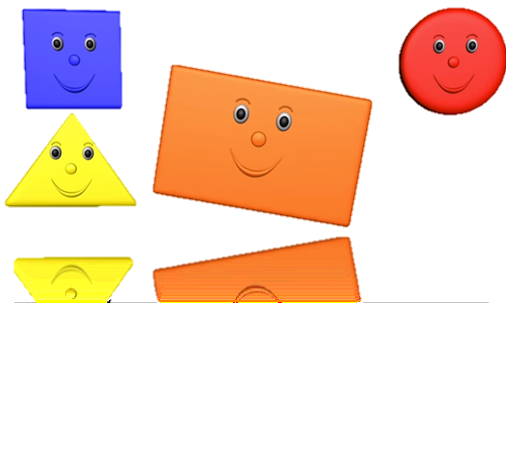 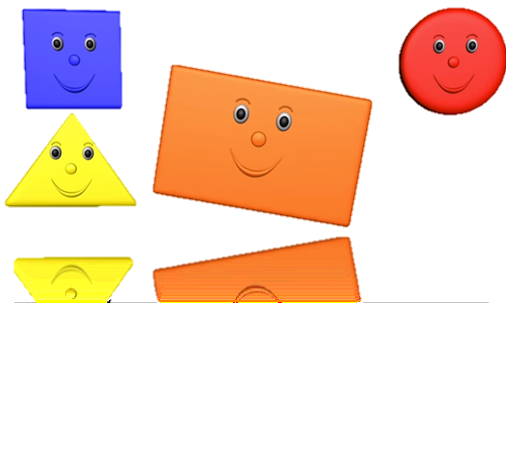 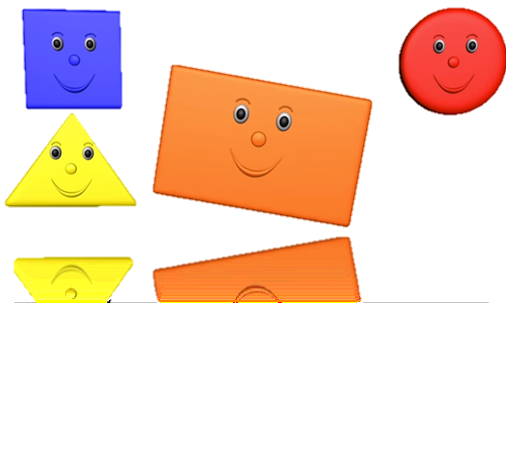 Năm học: 2024 - 2025
Lý do chọn biện pháp
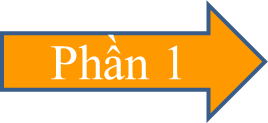 Nội dung cấu trúc
Giải quyết vấn đề
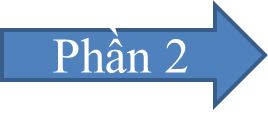 Kết quả thực hiện
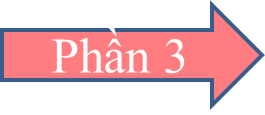 Ngày nay sự phát triển nhảy vọt của khoa học công nghệ nói chung của ngành tin học nói riêng, với những tính năng ưu việt, sự tiện dụng và ứng dụng rộng rãi giúp cho tin học là một phần không thể thiếu được của nhiều ngành trong công cuộc xây dựng và phát triển xã hội.
I. LÝ DO CHỌN BIỆN PHÁP
CNTT phát triển đã mở ra những hướng đi mới cho giáo dục mầm non trong việc đổi mới phương pháp và hình thức dạy học. Hiện nay với ứng dụng CNTT giáo viên có thể  sử dụng Internet để chủ động khai thác tài nguyên giáo dục phong phú, chủ động quay phim, chụp ảnh làm tư liệu cho bài giảng điện tử
Biện pháp UDCNTT và các phần mềm cho trẻ mẫu giáo 5 – 6 tuổi 
trong trường mầm non
Ứng dụng CNTT có thể coi là một phương pháp ưu việt vừa phù hợp với  đặc  điểm  tâm  sinh  lý  của  trẻ,  vừa  thực  hiện được  nguyên  lý  giáo dục  của Vưgotxki “ Dạy học lấy học sinh làm trung tâm” một cách dễ dàng.
Việc sử dụng công nghệ thông tin và các phần mềm hỗ trợ giảng dạy còn nhiều vấn đề bất cập nên  việc ứng dụng công nghệ thông tin và các phần mềm trong giáo dục mầm non đạt hiệu quả chưa cao.
[Speaker Notes: Trẻ em là niềm vui, niềm hạnh phúc của mỗi gia đình, là tương lai của mỗi dân tộc. Chăm sóc và giáo dục trẻ ngay từ khi còn nhỏ là vô cùng quan trọng. Nhưng để trẻ có được một nhân cách toàn diện thì chỉ sự yêu thương, chăm sóc thôi chưa đủ, mà cần giáo dục trẻ một cách khoa học, phù hợp và trường mầm non chính là môi trường thuận lợi nhất để giáo dục trẻ ngay từ những năm tháng đầu đời. Như chúng ta đã biết khả năng….
3.  Trẻ học thông qua chơi, qua đó trẻ được phát triển toàn diện về mọi mặt: Thể chất, nhận thức, ngôn ngữ, kỹ năng - tình cảm xã hội, thẩm mỹ. Vui chơi của trẻ là một hoạt động phản ánh sáng tạo độc đáo, thực hiện tác động qua lại giữa trẻ với môi trường xung quanh, trong quá trình chơi trẻ học hỏi được cách ứng xử giao tiếp, thấu cảm được tình người của con người với con người, con người với thiên nhiên và với thế giới đồ vật… góp phần hình thành hành vi kĩ năng cho trẻ. Thông qua các trò chơi, trẻ được làm quen với những hình thức khác nhau, nhằm phát triển toàn diện cả về thể chất lẫn tinh thần. Giúp trẻ phát triển các năng lực một cách tự nhiên, trẻ trao đổi kinh nghiệm, tương tác lẫn nhau từ đó tiếp thu kiến thức được dễ dàng.]
II. GIẢI QUYẾT VẤN ĐỀ
1
2
Thực trạng
Cơ sở lý luận
Biện pháp thực hiện
3
Chúng ta đang sống trong một xã hội mà người ta gọi là một xã hội tri thức hay một xã hội thông tin. Máy vi tính và những kỹ thuật liên quan đã đóng vai trò chủ yếu trong việc lưu trữ, truyền tải thông tin và tri thức. Với những phương tiện công nghệ như: máy vi tính, máy chụp hình, loa, máy chiếu… Trẻ rất hứng thú khi được tiếp cận với chúng tuy nhiên lòng yêu thích của các cháu còn ở nhiều mức độ khác nhau và việc trẻ hứng thú, ham thích say mê với công nghệ thông tin như thế nào còn phụ thuộc vào hoàn cảnh sống, điều kiện gia đình, giáo dục của người lớn xung quanh
1. Cơ sở 
   lý luận
Vì thế công nghệ thông tin cũng là phương tiện phát triển trí tuệ, giáo dục đạo đức, giáo dục thẩm mỹ, phát triển thể chất và có sự tác động mạnh đến sự tự tin của trẻ khi bước vào trường phổ thông. Cho trẻ tiếp cận với công nghệ thông tin và ứng dụng công nghệ thông tin và các phần mềm vào trong giảng dạy ở trường mầm non được diễn ra rất linh hoạt theo hai hình thức chính: hình thức trong giờ hoạt động chung và các hoạt động khác.
Việc lựa chọn hình thức cho trẻ làm quen và tiếp cận dựa trên đặc điểm tình hình của trẻ do đó buộc người giáo viên phải lựa chọn hình thức cho phù hợp với trẻ làm sao để trẻ dễ dàng tiếp thu. Qua đó ta thấy được sự cần thiết của việc cho trẻ  tiếp cận với công nghệ thông tin  và ứng dụng công nghệ thông tin  và các phần mềm vào trong giảng dạy.
2.Cơ sở thực tiễn
Khó khăn
Do tính chất của công việc, chuyên môn hằng ngày nên hầu hết thời gian học tập thêm chỉ rơi vào những lúc nghỉ trưa hay vào buổi chiều sau giờ làm việc nên kết quả học tập thêm cũng chưa đạt hiệu quả cao.
Nói đến bộ môn công nghệ thông tin thì luôn đi kèm với trình độ ngoại ngữ cụ thể là kiến thức môn anh văn, đòi hỏi người sử dụng phải hiểu ý nghĩa của các lệnh đó cũng là khó khăn khi tiếp cận với công nghệ thông tin do vốn kiến thức ngoại ngữ còn hạn chế.
Việc kết nối và sử dụng khai thác tiện ích của công nghệ mạng máy tính và mạng Internet chưa được thực hiện một cách triệt để và có chiều sâu. Khả năng tiếp thu của trẻ trong lớp không đồng đều. Một số phụ huynh còn chưa thực sự quan tâm đến việc chăm sóc giáo dục trẻ.
Để nắm bắt được khả năng của trẻ tôi tiến hành khảo sát trẻ đầu năm theo các tiêu chí sau:
Biện pháp tiến hành
Qua việc khảo sát và nhận thức được tầm quan trọng tôi đã đưa ra “Biện pháp ứng dụng công nghệ thông tin và các phần mềm cho trẻ mẫu giáo 5 – 6 tuổi trong trường mầm non”
Biện pháp 1: Tự học hỏi để nâng cao trình độ công nghệ thông tin.
Biện pháp 2: Lựa chọn đề tài để ứng dụng công nghệ thông tin trong bài giảng.
Biện pháp 3: Sử dụng các phần mềm thiết kế bài giảng E – Learnning.
Biện pháp 4: Ứng dụng công nghệ thông tin trong hoạt động học
Và biện pháp 4 là biện pháp mà tôi thấy tâm đắc nhất
d
a
e
b
c
f
Biện pháp 
“Ứng dụng công nghệ thông tin trong hoạt động học”
Trong hoạt động LQVT
Trong 
hoạt động KPKH
Trong 
hoạt động LQVH
Trong 
hoạt động LQCV
Trong 
hoạt động Tạo hình.
Trong
 hoạt động Âm nhạc.
a. Trong hoạt động LQVT
* Biểu tượng số đếm: ở Nội dung tôi thiết kế các giáo án điện tử các tiết học về số đếm từ 6 đến 10 như các số ở cả 3 loại tiết như: Dạy trẻ đếm đến 6, nhận biết nhóm có số lượng 6, nhận biết chữ số 6 ( 7, 8, 9, 10); Dạy trẻ tách gộp nhóm có số lượng 6 ( 7, 8, 9, 10); Ôn số lượng trong phạm vi 10
* Biểu tượng hình dạng: tôi đã thiết kế một số giáo án điện tử với các đề tài: Nhận biết phân biệt khối cầu, khối trụ; Nhận biết phân biệt khối vuông, khối chữ nhật; Ôn nhận biết, phân biệt các khối.
* Định hướng trong không gian: Trong những tiết học dạy trẻ định hướng không gian như “Dạy trẻ xác định phía phải, phía trái của đối tượng khác”; “ Dạy trẻ xác định phía trên, phía dưới, phía trước, phía sau của đối tượng khác không phải người”… nếu chỉ dung lời trẻ rất khó tưởng tượng nên tôi đã thiết kế bài giảng điện tử với những hình ảnh gần gũi trẻ được quan sát trên màn hình giúp trẻ dễ tưởng tượng và dễ hiểu hơn.
a. Trong hoạt động LQVT
Ngoài ra ở các nội dung khác tôi sưu tầm và thiết kế  các giáo án điện tử với một số đề tài như: Dạy trẻ xếp theo quy tắc 1 – 1 – 1; Dạy trẻ xếp theo quy tắc 3 đối tượng có số lượng khác nhau; Dạy trẻ các ngày trong tuần; Ý nghĩa của các con số trong cuộc sống... 
Ngoài việc thiết kế một số trò chơi nói trên tôi còn ứng dụng công nghệ thông tin trong việc sưu tầm hình ảnh để xây dựng một số bài tập giúp cá nhân trẻ được rèn kĩ năng đã học: Bài tập xếp theo quy tắc, bài tập vẽ thêm hoặc gạch bớt để tương ứng với chữ số cho trước, nối đồ dùng đồ chơi với khối tương ứng...
a. Trong hoạt động LQVT
Trong thực tế khi ứng dụng công nghệ thông tin và các phần mềm vào hoạt động cho trẻ làm quen với toán tôi  thấy công việc chuẩn bị cho hoạt động của giáo viên được giảm tải rất nhiều, ngoài việc chỉnh sửa giáo án điện tử thì giáo viên chỉ cần bày biện sắp xếp lại 1 số đồ dùng đồ chơi trong nhóm lớp sao cho phù hợp với nội dung hoạt động của tiết học. Bên cạnh đó bài giảng với những hình ảnh đẹp, ngộ nghĩnh kèm theo âm thanh sống động ngay lập tức sẽ thu hút được sự tập trung chú ý của trẻ  vì vậy mà trẻ  rất hứng thú và tích cực tham gia hoạt động, hăng hái giơ tay phát biểu trong giờ học trẻ rất hứng thú chính vì vậy mà kết quả đạt được trên trẻ rất cao so với trước.
b. Trong 
hoạt động LQCV
Làm quen chữ viết là một môn học rất quan trọng trong việc chuẩn bị cho trẻ vào lớp. Làm quen chữ cái giúp trẻ nhận biết và phát âm đúng 29 chữ cái trong bảng chữ cái Tiếng Việt. Để hoạt động“ Làm quen chữ cái” thật sự cuốn hút trẻ và mang lại hiệu quả cao tôi đã sử dụng phần mềm PowerPoint để thiết kế các bài giảng điện tử sử dụng trong các giờ học làm quen với 12 nhóm chữ và một số trò chơi với chữ viết
Bài giảng điện tử dạy trẻ làm quen với chữ cái vẫn được thiết kế theo quy trình các bước dạy trẻ làm quen chữ viết thông thường nhưng thay vì cô phải đưa tranh sống động hợp với chủ điểm được giáo viên tìm kiếm trên trên Google hình ảnh có từ chứa chữ cái tương ứng sẽ xuất hiện với các hiệu ứng Etran khác nhau tùy giáo viên lựa chọn. Các chữ cái trong băng  từ  được xuất hiện lần lượt theo thứ tự. Khi cho trẻ tìm các chữ cái đã học và phát âm nếu trẻ kích chuột đúng sẽ có tiếng khen ngợi hoặc tiếng vỗ tay, nếu chưa đúng sẽ có tiếng động viên khuyến khích trẻ… Khi cô phân tích đặc điểm cấu tạo của chữ tôi sử dụng phần mềm Paint có sẵn trong máy tính để cắt các nét chữ kết hợp với việc tạo hiệu ứng xuất hiện phù hợp giúp trẻ nhớ lâu hơn đặc điểm của từng chữ cái khi làm quen.
Tuy nhiên nếu giờ học chữ cái nào cũng được thiết kế giống nhau như một lối mòn thì hứng thú của trẻ cũng sẽ giảm, chính vì vậy mà ở một số nhóm chữ khác tôi đã thiết kế phần trò chơi tương tác để trẻ được sử dụng các thao tác với chuột máy tính.
c. Trong hoạt động LQVH
Trẻ em chưa thể hiểu được ý nghĩa tiềm ẩn trong mỗi câu chuyện thế nhưng trẻ rất thích được nghe người lớn kể chuyện, thích đọc thơ hoặc những bài đồng dao, ca dao phù hợp với lứa tuổi. Mục đích của việc cho trẻ làm quen văn học là giúp cho trẻ hình thành và phát triển ngôn ngữ là phương tiện hình thành đạo đức cho trẻ biết yêu ghét rõ ràng. Làm quen văn học còn hình thành cho trẻ lòng yêu thiên nhiên, Tổ quốc, tình yêu thương con người rộng lớn. Hình thành và phát triển thói quen tốt trong sinh hoạt tập thể đó là tính tổ chức kỷ luật tự chủ mạnh dạn trước mọi người. Dạy trẻ làm quen văn học còn là phương tiện nâng cao khả năng trí tuệ, giúp trẻ phát triển trí nhớ, trí tưởng tượng, cũng cố kiến thức trẻ qua học tập vui chơi. Không những thế văn học còn là nguồn sữa mẹ nuôi dưỡng, phát triển tâm hồn cho trẻ, truyền cho các cháu vẻ đẹp truyền thống của cha ông, lòng nhân ái thuỷ chung tính công bằng yêu lẽ phải, đức cần cù chăm chỉ, yêu nước thương nòi tự tin, lạc quan, yêu đời.
c. Trong hoạt động LQVH
Trước đây khi công nghệ thông tin chưa phổ biến rộng rãi như bây giờ thì đồ dùng chủ yếu sử dụng giúp trẻ làm quen văn học và những bức tranh tĩnh để minh họa cho câu chuyện hoặc các con rối vải, rối dẹt do giáo viên tự làm. Ngày nay bên cạnh việc sử dụng những đồ dùng trực quan đó bản thân tôi còn ứng dụng công nghệ thông tin trong việc thiết kế các bài giảng điện tử sử dụng trong các tiết học. Để hình ảnh nhân vật trở lên sống động hơn tôi đã sử dụng phần mềm paint để cắt rời nhân vật hay các bộ phận sau đó chèn vào Powerpoint tạo hiệu ứng cho nhân vật xuất hiện theo trình tự thời gian theo ý đồ của giáo viên. Ngoài ra tôi còn sử dụng phần mềm Movie Maker để tạo ra những đoạn phim hoạt hình ngắn. Ứng dụng công nghệ thông tin cũng giúp tôi có được những hình ảnh động mà đồng nghiệp chia sẻ trên các trang Web làm tư liệu để làm bài giảng điện tử. Trong bài giảng tôi còn thiết kế thêm các trò chơi giúp trẻ ghi nhớ lâu hơn nội dung của bài thơ câu chuyện tôi còn thiết kế một số trò chơi trắc nghiệm bằng hình ảnh. Áp dụng vào thực tế giảng dạy học sinh lớp tôi rất hứng thú khi vừa được nghe cô kể chuyện, đọc thơ vừa được xem hình ảnh minh họa sống động trên màn hình, trẻ hăng hái tích cực tham gia phát biểu ý kiến. Không chỉ có vậy được tham gia vào các trò chơi giúp trẻ khắc sâu hơn nội dung bài thơ, câu chuyện, hiểu ý nghĩa  giáo dục mà giáo viên truyền đạt cho trẻ một cách nhẹ nhàng nhưng thật hiệu quả.
d.Trong hoạt động KPKH
Ở trường mầm non trẻ không chỉ được chăm sóc mà trẻ còn được tham gia vào nhiều hoạt động khác nhau trong đó hoạt động “ Khám phá khoa học” có ý nghĩa quan trọng trong việc phát triển nhận thức cho trẻ. Hoạt động này nhằm hình thành và giúp cho trẻ phát triển nhận thức về câc sự vật hiện tượng xung quanh và giáo dục trẻ có thái độ ứng xử đúng đắn với thiên nhiên và mọi người xung quanh trẻ. Đồng thời thông qua hoạt động khám phá khoa học giúp trẻ dần hình thành và phát triển các kỹ năng quan sát, kỹ năng tư duy như phân tích, tổng hợp, khái quát.
Nhận thức được tầm quan trọng của hoạt động khám phá khoa học đối với sự phát triển của trẻ mầm non tôi đã không ngừng học hỏi và tích lũy kinh nghiệm ứng dụng công nghệ thông tin để xây dựng các bài giảng điện tử để sử dụng trong các tiết học khám phá. Những bài giảng rất cần thiết với những đề tài  mà đối tượng cho trẻ khám phá không thể sử dụng vật thật như: cây xanh và môi trường sống; Động vật sống trong rừng; Thắng cảnh 3 miền; Sự di chuyển của một số con vật…
Những bài giảng cùng với những hình sống động với hiệu ứng âm thanh phù hợp vừa đáp ứng mục tiêu yêu cầu của bài dạy vừa giúp trẻ hứng thú và tích cực tham gia vào hoạt động. Đối với hoạt động môi trường xung quanh, đây là một hoạt động với  nội dung  rộng lớn. Do  vậy, khi tìm tư  liệu cần phải  linh  hoạt  lựa  chọn những hình ảnh phù hợp với nội dung. Hình ảnh phải rõ nét, màu sắc hài hòa. Hay chúng ta có thể sử dụng video clip cho trẻ được quan sát các sự vật hiện tượng đang chuyển động có âm thanh kèm theo, những hình ảnh thật thì trẻ sẽ rất thích thú, tập trung chú ý và ngẫu nhiên giờ học đạt kết quả cao.
d.Trong hoạt động KPKH
Bên cạnh đó tôi cũng sử dụng công nghệ thông tin để thiết kế một số trò chơi nhằm củng cố kiến thức cho trẻ: Con gì biến mất; Cái gì không cùng nhóm; Phân nhóm các con vật nuôi; Sắp xếp vòng đời phát triển của bướm; Nhìn hình đoán trúng…
Để trẻ không thụ động trong học tập chỉ ngồi xem và  nghe, tôi thường gọi trẻ, dùng những câu hỏi kích thích tư duy trẻ phát triển và cho trẻ lên sử  dụng  máy như nhấp chuột để tìm hiểu lên chơi trò chơi
Việc sử dụng đồ dùng trực quan trên máy vi tính còn mang lại cho trẻ hứng thú và kích thích trẻ tham gia vào hoạt động hơn nữa bởi trên máy vi tính các hình ảnh xuất hiện và mất đi hay kèm theo các hiệu ứng mới là hấp dẫn theo ý muốn của giáo viên, trẻ sẽ tập trung sự chú ý trước những điều mới lạ, tiết học sẽ càng đạt hiệu quả hơn.
Thực tế cho thấy rằng ứng dụng công nghệ thông tin vào việc tổ chức hoạt động khám phá cho trẻ mang lại rất nhiều hiệu quả: giảm tải công việc chuẩn bị cho giáo viên, giúp giáo viên lưu giữ tư liệu giảng dạy trong nhiều năm, trẻ hứng thú và tích cực hoạt động, bước đầu được tiếp xúc với phương tiện dạy học hiện đại, trẻ ghi nhớ lâu hơn kiến thức được tiếp thu trong giờ học.
e.Trong hoạt động Tạo hình.
Hoạt động tạo hình với trẻ mầm non là rất cần thiết nó giúp trẻ củng cố được kiến thức  của MTXQ phát huy trí tưởng tượng, kĩ năng quan sát, óc thẩm mĩ. Dạy trẻ có kĩ năng vẽ, xé dán…Một điều không thể thiếu trong các giờ tạo hình của trẻ là tranh (vật ) mẫu của cô. Với những bức tranh cô vẽ trên giấy, tô màu sáp (màu nước) đã thành quen thuộc với trẻ, nó mờ nhạt không sặc sỡ như tranh vẽ trên vi tính. Những  bức tranh vẽ có hình ảnh rõ nét màu sắc hài hòa sẽ thu hút sự chú ý của trẻ, trẻ sẽ nhớ lâu, kích thích trí tưởng tượng, óc sáng tạo cho trẻ. 
Khác với các hoạt động khác khi tổ chức hoạt động tạo hình tôi thường ứng dụng công nghệ dụng công nghệ thông tin vào đầu tiết học. Khi dạy trẻ xé dán vườn cây ăn quả tôi cho trẻ xem hình ảnh về một số loại cây ăn quả gần gũi với trẻ như bưởi, cam táo…nhằm cung cấp cho trẻ các biểu tượng về loại cây, loại quả mà trẻ sẽ làm trong tranh hay trước khi cho trẻ vẽ, nặn các con vật mà trẻ thích tôi cho trẻ quan sát hình ảnh hay xem video về một số con vật gần gũi để trẻ cảm nhận dáng vẻ, đặc điểm, màu sắc của chúng rồi mới cho trẻ quan sát tranh mẫu, mẫu nặn của cô. Với đề tài “ Vẽ về chú bộ đội” tôi sưu tầm hình ảnh của các chú bộ đội ở các binh chủng khác nhau, trẻ được nhận xét về đặc điểm trang phục sau đó cho trẻ quan sát tranh mẫu từ đó trẻ nêu được ý tưởng của mình khi vẽ về chú bộ đội chính về thế mà sản phẩm của trẻ cũng phong phú và đa dạng hơn khi giáo viên chỉ sử dụng đơn thuần một số tranh mẫu. Bên cạnh đó tôi cũng sử dụng điện thoại chụp lại cảnh trẻ đang trong quá trình thực hiện rồi kết nối với tivi sử dụng cho trẻ xem lại quá trình hoạt động của bản thân trẻ và các bạn trong lớp trên màn hình tivi trước khi nhận xét sản phẩm của trẻ.
f. Trong
 hoạt động Âm nhạc
Tổ chức hoạt động âm nhạc cho trẻ nhằm cung cấp cho trẻ những kiến thức ban đầu về âm nhạc, sự uyển chuyển, nhịp nhàng của âm nhạc, dạy trẻ kĩ năng lắng nghe, hát đúng theo nhạc, biết vận động theo nhạc. Để chuẩn bị tổ chức hoạt động âm nhạc cho trẻ một cách tốt nhất mang lại hiệu quả cao nhất, tôi thường sử dụng công nghệ thông tin  để sưu tầm những bài hát mới, hay tải những đoạn clip các ca sĩ thể hiện các bài hát cho trẻ xem khi tổ chức hoạt động nghe hát, nghe nhạc cho trẻ. 
Ngoài ra tôi đã ứng dụng kỹ năng công nghệ thông tin trong việc thiết kế các trò chơi âm nhạc như: Nhìn hình ảnh đoán tên bài hát; Hát theo hình vẽ; Ô số bí mật; Nghe giai điệu đoán tên bài hát; Nghe âm thanh đoán tên nhạc cụ…Với những trò chơi này tôi sử dụng thiết kế đồng hồ đếm ngược để báo hiệu cho trẻ biết khi nào thời gian dành để suy nghĩ, thảo luận kết thúc tạo thêm sức hấp dẫn cho trò chơi.
	Được tham gia vào các tiết học âm nhạc có ứng dụng công nghệ thông tin, được chơi các trò chơi âm nhạc, xem hình ảnh trên màn hình ti vi lớn trẻ lớp tôi rất hứng thú. Nhiều trẻ trước đây rất nhút nhát không dám thể hiện trước đông người thì nay đã trở nên mạnh dạn, tích cực tham gia vào các hoạt động tập thể. Khi ứng dụng công nghệ thông tin vào hoạt động âm nhạc tôi thấy kết quả đạt được trên trẻ rất cao.
III. KẾT QUẢ THỰC HIỆN
Sau một thời gian áp dụng biện pháp “Ứng dụng công nghệ thông tin trong hoạt động học” tôi thấy biện pháp đã đạt  hiệu quả tích cực.
Bảng kết quả
[Speaker Notes: Đến nay trẻ có tiến bộ rõ rệt, hứng thú, tích cực, khả năng nhận biết, phân biệt các biểu tượng toán tiến bộ hơn. Bên cạnh đó sự giao lưu  phối hợp giữa trẻ với trẻ khi tham gia các trò chơi tạo nên tình cảm gần gũi, đoàn kết giúp đỡ lẫn nhau, cùng nhau thực hiện nội dung chơi tốt hơn, sáng tạo hơn.]
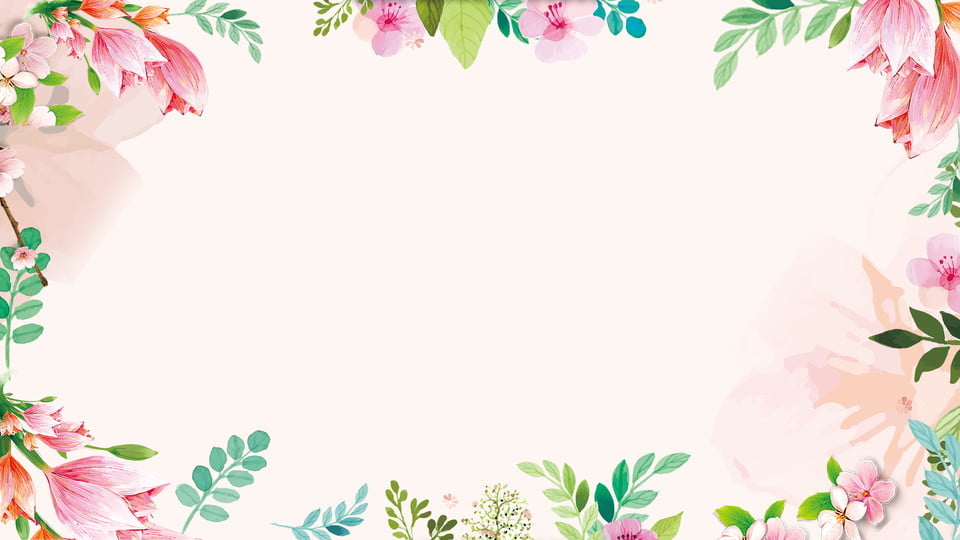 XIN TRÂN TRỌNG CẢM ƠN!